Sikap Terhadap Pengaruh dan Implikasi Globalisasi Terhadap Bangsa dan Negara
Memiliki Wawasan Global
Budaya Global (Perilaku, nilai, dan gaya hidup). 
Konsep Global (konsep negara-bangsa, relevansi ideologi bagi negara, primordialisme baru, liberalisasi, dsb).
Pendangkalan wawasan dan kehidupan demokrasi, ( de-mokrasi “instant” dan pendangkalan wawasan, dengan proses analisis realtime. 
Isyu Global, Hak Asasi Manusia, masalah lingkungan global, dan isyu yang berkembang di masyarakat. 
Politik global, isyu global dapat dibahas dalam berbagai forum seminar, pengkajian dan diskusi secara lugas.
Globalisasi atau transnasionalisasi dalam Pereko-
nomian dapat dilukiskan sebagai berikut : 
Dalam hubungan finansial. 
Gejala  sekuritisasi.
Dalam kegiatan produksi.
Perusahaan multinasional. 
Dalam perkembangan investasi.
Perkembangn di Timur Tengah
Perkembangan teknologi.
Memahami Era Globalisasi dan Hubungan Interdependensi Ekonomi
Banyaknya perekonomian dunia yg mendorong be-kerjanya mekanisme pasar & saling berkompetisi. 
Terdapat perkembangan penting tentang program Pasar Tunggal Eropa pada tahun 1992. 
Amerika Serikat telah mengalami perubahan kea-rah proteksionisme. 
Jepang telah memperlihatkan kemampuannya sebagai kekuatan utama di bidang perdagangan. 
Timbulnya gejala baru kearah pembentukan “free trade area” diberbgai belahan dunia. 
Transformasi perekonomian yg terjadi di kawasan Pasifik dan Asia Tenggara.
Memahami Perkembangan Dunia Yang Sangat Cepat
ERA
GLOBALISASI
IMPLIKASI
TREN
PEMBANGUNAN
PERUBAHAN KONDISI & ASPIRASI MASYRAKAT
KEBIJAKAN PEMBANGUNAN
PENGEMBANGAN INSTITUSI
KEBIJAKAN EKONOMI
PENYESUAIAN NILAI ETIKA
Memanfaatkan Globalisasi Untuk Pembangunan
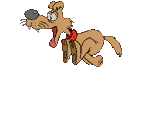 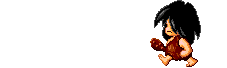 PERUBAHAN POLA PIKIR
PENGARUH GLOBALISASI
IMPLIKASI
DUNIA USAHA /INDUSTRI
PERUMUS KEBIJAKAN
PELAKU EKONOMI
BIROKRAT/ PEMERINTAH
Lanjutan ………….
Pengaruh Globalisasi Terhadap Bangsa & Negara Indonesia
Beberapa indikator pengaruh negatif maupun positif globalisasi yg melanda bangsa dan negara Indonesia
Politik
Ekonomi
Sosial dan Budaya
Ledakan Informasi
Hukum, Pertahan dan Keamanan
SUBJEK PROSES
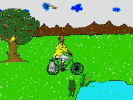